SIMULACRO DE EXAMEN
  DIRECCIÓN DE UNIDAD EDUCATIVA
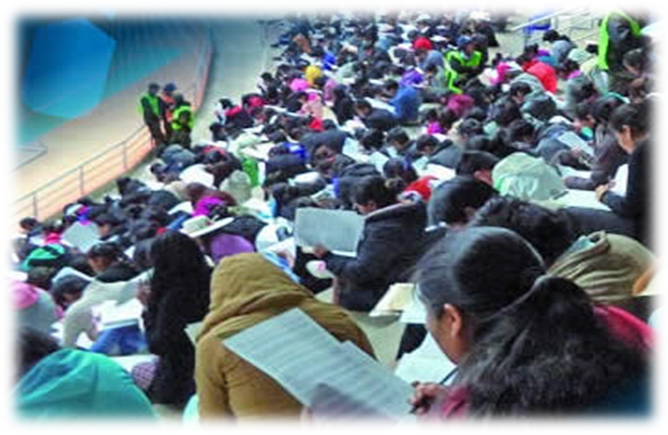 SUBSISTEMA DE EDUCACIÓN REGULAR
TIBURCIO  COPA   MAMANI
FACILITADOR
EL ABANDONO INJUSTIFICADO DE FUNCIONES ES TIPIFICADO COMO FALTA:
De acuerdo a la Constitución Política del Estado, un objetivo de la política de desarrollo rural integral del estado, en coordinación con las entidades territoriales autónomas y descentralizadas, es:
El objeto de la Ley 045 contra el racismo y toda forma de discriminación es:
3
La Ley 004 Marcelo Quiroga Santa Cruz:
El desorden, el incumplimiento o la negligencia en el trabajo; la no presentación oportuna o la presentación incorrecta de los documentos pertinentes a la labor docente como son: registro, plan de trabajo, listas datos estadísticos, programas, libretas de calificación, cuadernos y otros; la incorrecta e inoportuna presentación de informes al observar consultas o proporcionar los datos solicitados por autoridad educativa competente, es una:
La venta de pruebas de exámenes y los cobros de dinero o en especie por inscripción o ascenso de categoría, títulos por antigüedad y para optar lasa direcciones de establecimientos escolares o cargos superiores, es una:
Titulo II, cap. Primero, art. 14, párrafo II “el estado prohíbe y sanciona toda forma de discriminación fundada en razón de sexo, color, edad, orientación sexual, identidad de género, origen, cultura, nacionalidad…
de acuerdo al currículo base del sistema educativo plurinacional, las bases de currículo son:
nos permite a la comunidad educativa identificar logros, limitaciones y dificultades en los procesos educativos
participar de los procesos de evaluación, asumiendo actitudes criticas, reflexivas, transparente, respetuosa, ética, puntual y responsable
LA PRESENTE LEY TIENE POR OBJETIVOS ELIMINAR CONDUCTAS DE RACISMO Y TODA FORMA DE DISCRIMINACIÓN
SEGÚN EL CODIGO NIÑA, NIÑO Y ADOLESCENTES, EN SU ARTÍCULO 129 FIJA COMO EDAD MÍNIMA PARA TRABAJAR:
EN EL REGLAMENTO DE FALTAS Y SANCIONES LA SIMULACIÓN DE ENFERMEDAD, PARA OBTENER LICENCIA U OTRAS VENTAJAS, PRESENTANDO CERTIFICADOS FALSOS ES TIPIFICADO COMO FALTA:
SEGÚN EL REGALMENTO DE FALTAS Y SANCIONES LA ORGANIZACIÓN DE LOS TRIBUNALES DISCIPLINARIOS CONTEMPLA:
LOS TÈRMINOS PROCESALES DE APELACIÓN SEGÚN EL REGLAMENTO DE FALTAS Y SANCIONES SE DA EN:
LA INMORALIDAD Y LOS VICIOS ES TIPIFICADA COMO FALTA:
¿CÚAL ES LA CALIFICACIÓN OTORGADA AL GRADO DE DIRECTOR DE UNIDAD EDUCATIVA EN REVISIÓN DE EXPEDIENTES?
Según la estructura administrativa y gestión del sistema educativo plurinacional, el nivel autonómico es conformado por:
El Planificar, organizar, ejecutar, dirigir y evaluar la administración y gestión en todos los subsistemas, niveles y modalidades, con participación es un:
Son responsables de dotar, financiar y garantizar los servicios básicos, infraestructura, mobiliario, material educativo y equipamientos de las unidades educativas:
La educación intracultural, intercultural plurilingüe, educación en valores socio comunitarios, educación en convivencia con la naturaleza y salud comunitario y la educación para la producción son considerados:
Dentro del proceso evaluativo se verifica la manifestación del análisis, la comprensión, reflexión respecto a las teorías, saberes y conocimientos desarrollados, tiene que ver con la evaluación de la:
Tiene ver con el desarrollo de los valores ético morales  y espirituales de las naciones indígenas originarios campesinos, afro bolivianas y comunidades interculturales y es desarrollado a través del campo de:
Se concretizan en un instrumento que reflejan el desarrollo de dos dimensiones en el estudiante donde reflejará en el cuaderno sus experiencias semanalmente; es el procedimiento de:
Dícese del flujo de relaciones en correspondencia complementarias producidas entre los fenómenos naturales, socioculturales, económicos y cosmológicos:
Los procesos educativos de la ley nº 70 contempla:
Las unidades educativas como entidades dependientes del ministerio de educación responden a su máxima autoridad ejecutiva:
Una de las bases fundamentales de la ley nº 70 contempla
La estructura del subsistema de educación regular del ministerio de educación contempla
una Bolivia digna, soberana, productiva y democrática para vivir bien, es una declaración de:
Conforme a la constitución política del estado, “el patrimonio cultural del pueblo es…”
Para poder acceder a la inscripción en el escalafón nacional, un requisito que todo docente debe cumplir es:
Según la ley contra el racismo y toda forma de discriminación, la interculturalidad, igualdad y protección es un:
Según la constitución política del estado en su articulo 81, estipula que:
Se manifiesta en la dominación simbólica y subordinación simbólica y cultural en lo epistemológico, conocimiento imaginario de los pueblos y en sus acciones frente al otro nos referimos:
Recupera el contexto sociocultural, lingüístico y productivo regional con planes y programas de estudio, entre el nivel central  y las entidades territoriales autónomas es el:
EL REGLAMENTO DE FALTAS Y SANCIONES MANIFIESTA QUE; EL USO INDEBIDO DE FONDOS RECAUDADOS POR CONCEPTO DE DONATIVOS ES TIPIFICADO COMO FALTA:
Toda persona tiene derecho a recibir educación en todos los niveles de manera universal, productiva, gratuita, integral e intercultural sin discriminación:
El sistema de educación plurinacional presenta la siguiente estructura:
Según la estructura  del sistema educativo plurinacional, la educación inicial en familia comunitaria comprende 2 etapas:
Dícese de  la estructura, organización y el conjunto de relaciones que se establecen entre los componentes del currículo del sistema educativo plurinacional en sus diversos subsistemas y niveles de formación:
Según la estructura administrativa y gestión del sistema educativo plurinacional, ¿qué nivel autonómico se encarga de promover la  ejecución de formación continua para la comunidad educativa?
La educación socio- comunitario productivo en el estado Plurinacional de Bolivia, se fundamenta en el paradigma del Vivir bien.
La imposición en los sistemas sociales, económicos y políticos, generando una conciencia colonial y desencadenando procesos de homogeneización; de uni-direccionalidad en la lectura del entorno natural y de la historia; de uniformidad, racionalidad económica y tecnológica, individualismo, pérdida de identidad social,  cosificación de la vida responde.
Las Artes Plásticas y Visuales en el Modelo Educativo Sociocomunitario Productivo se orientan al desarrollo de la formación:
El currículo base, se funda en la condición plural de la realidad boliviana; es un planteamiento establecidos en los:
SANTA CRUZ - BOLIVIA
Lic. JOSÉ LUIS BALDERRAMA ARANDIA
67986338
cuando la acción u omisión del servidor público y de los particulares, se encuentra tipificada en el Código Penal, se considera:
cuando la acción u omisión del servidor público o de las personas naturales o jurídicas privadas cause daño al Estado valuable en dinero, se considera:
La Ley de la educación N° 70 Avelino Siñani Elizardo Pérez, artículo 3 numeral 7 referido a las bases de la educación, establece que la educación “es inclusiva” porque:
Según la ley de administración y control gubernamentales (safco), existen responsabilidades por la función publica que son:
Las maestras y maestros son considerados como:
cuando la autoridad o ejecutivo no rinda las cuentas o cuando se encuentre que las deficiencias o negligencia de la gestión ejecutiva son de tal magnitud que no permiten lograr, dentro de las circunstancias existentes, resultados razonables en términos de eficacia, eficiencia y economía, se considera:
En el desarrollo de la autoevaluación es altamente formativa porque:
El funcionario público extranjero o funcionario de una organización internacional pública que solicitare o aceptare en forma directa o indirecta un beneficio indebido que redunde en su propio provecho o en el de otra persona o entidad, con el fin de que dicho funcionario actúe o se abstenga de actuar en el ejercicio de sus funciones es:
Cuando la servidora o el servidor público que ilegalmente omitiere, rehusare hacer o retardare un acto propio de sus funciones, nos referimos a:
Uno de los mandatos constitucionales establecidos en la ley nº70 es:
cuando la acción u omisión contraviene el ordenamiento jurídico-administrativo y las normas que regulan la conducta funcionaria del servidor público, se considera:
Su atento servidor
Producciones 
Copa & copa